ENGINEERING DRAWING
Syllabus
Chapter One      :          Principles of Engineering Drawing
Chapter Two      :                              Geometrical Operation
Chapter Three   :                                                Dimensions
References
1- FUNDAMENTALS OF ENGINEERING DRAWING          by: Warren J. Luzadder
2- TECHNICAL DRAWING                                               by: Goetsch nelson chalk
3- الــــرســــــــــــــــــــم  الهندســـــــــــــــي                                                                  د. فتحي شريف
4- الــــرســــــــــــــــــــم  الهندســــــــــــــي                                                                    كتاب منهجـــي
5- DESCRIPTIVE GEOMETRY                                                       by: Yousif Nicola
01
CHAPTER ONE : PRINCIPLES OF ENGINEERING DRAWING
1.1 : INTRODUCTION
Engineering drawing is a formal and precise way of communicating 
Information about the shape, size, features and precision of physical objects.
        Drawing is the universal language of engineering.
1.2 : BASIC INSTRUMENTS
1.2.1 : Drawing Sheets
A4
A4
A2
Symbol         Sheet Dimensions
-----------         ---------------------------
    A0              ( 1089 X 841 ) mm
    A1              (   841 X 594 ) mm 
    A2              (   594 X 420 ) mm 
    A3              (   420 X 297 ) mm 
    A4              (   297 X 210 ) mm 
    A5              (   210 X 148 ) mm
A3
A0
A1
02
1.2.2 : T-SQUARE &TRINGLES
450
600
900
300
450
900
900
T - SQUARE
450 Triangle
300 and 600 Triangle
1.2.3 : COMPASS AND DIVIDERS
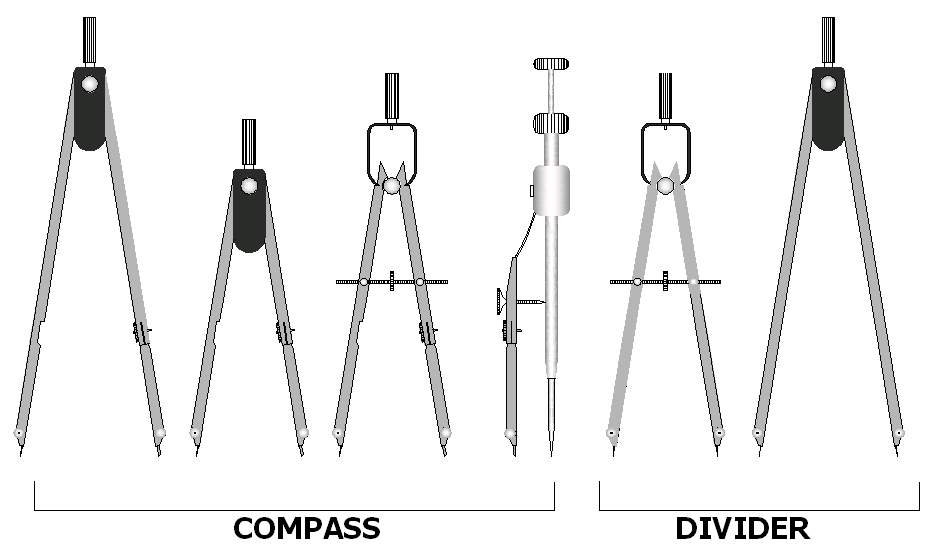 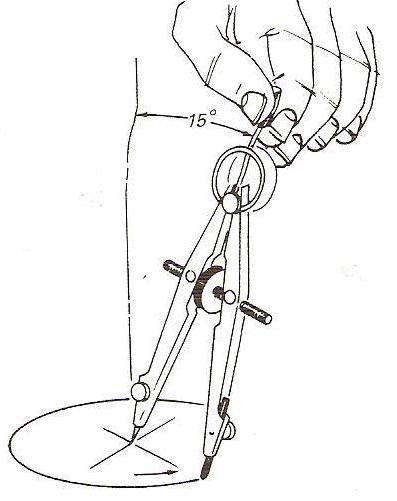 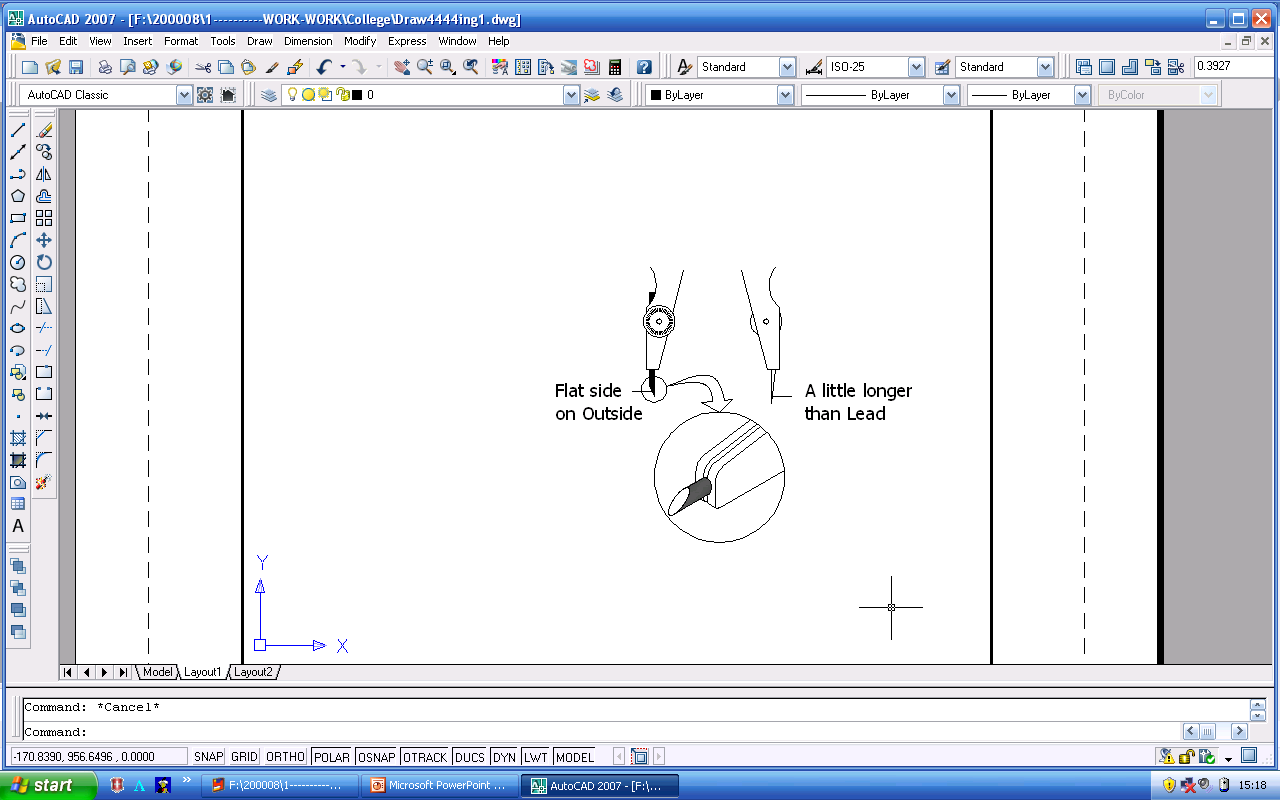 03
1.2.4 : PENCILS AND ERASERS
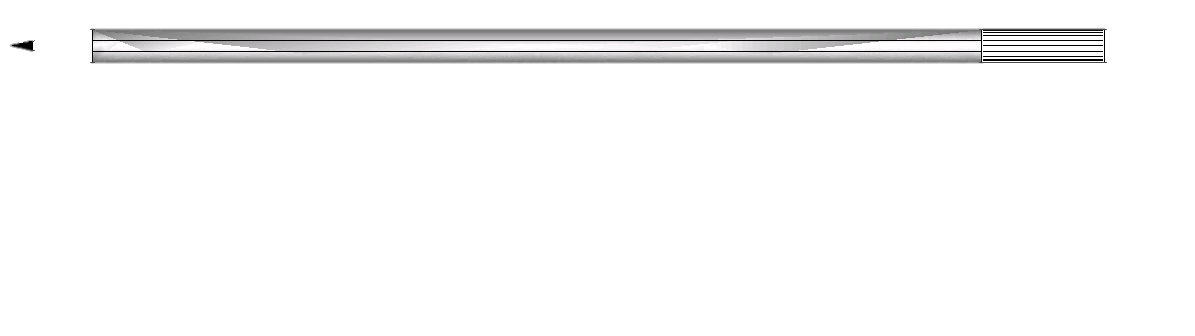 WOODEN PENCILS
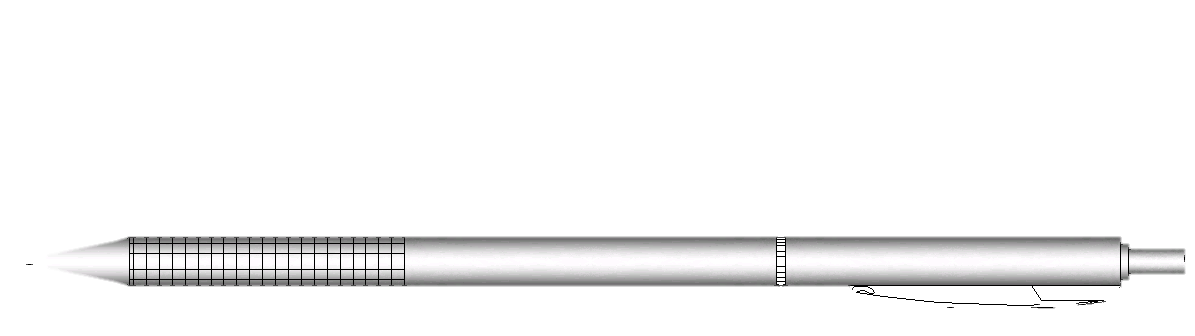 ERASER
MECHANICAL PENCILS ( 0.5 OR 0.7 ) mm
1.2.5 : TAPES AND SCALES
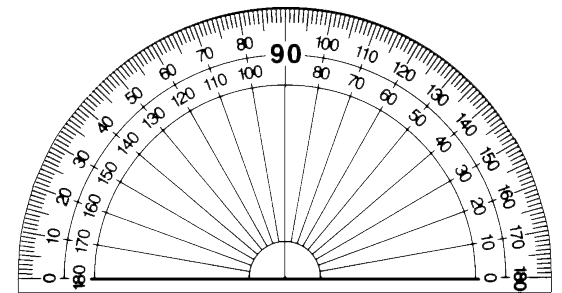 1.2.6 : PROTRACTOR
04
1.3 : LETTERING
In Engineering drawing there are dimensions and notes that are written on 
 the sheet  and must be clear , have convenient size and easy to read, letters and
Numbers must be written in Engineering way.
750
6 mm
1.4 : DRAWING SHEET PAPER
12 cm
50 cm
2 cm
1cm
الاســـــــــــم بالـــعـــربـــــــي
1 cm
6 cm
35 cm
1 cm
Tittle block
1 cm
1 cm
Tittle block
05
10 cm
1.5 : TYPES OF LINES
Visible outline ( Full Line )
A
A
Hidden Line ( Dashed Line )
Break Line
Cutting Plane
Center Line
Extension Line
10 cm
Dimension Line
Section lining
SECTION A-A
Note: 
1- For lines have spacing, the space should be approximately (1 ) mm.
2- For Hidden line the dashes must be approximately  (2 – 8 ) mm.
3- For Center line the long dashes must be approximately  (5 – 20 ) mm and the 
    dashes must be approximately (2 ) mm .
06
1.6 : SCALES
The Scales used in engineering practice are :
Reducing scale
Enlarging scale
Full size scale
1 : 5
1 : 10
10 : 1
1 : 20
5 : 1
1 : 1
1 : 25
2 : 1
1 : 50
1 : 100
07